Tópicos Avançados em Tratamento Estatístico de Dados em Ciências Experimentais - PGF5103
1º semestre 
de 2023
Vito R. Vanin
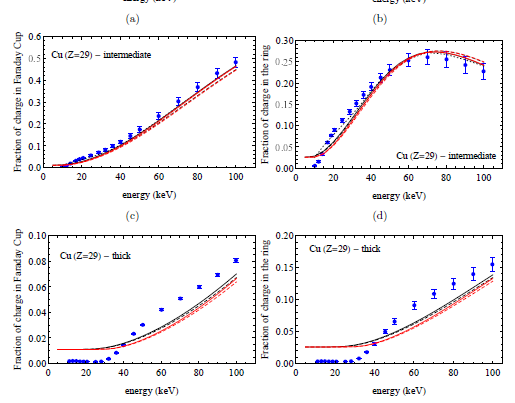 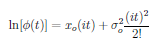 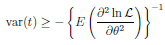 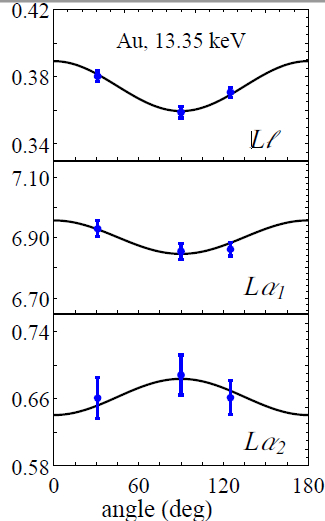 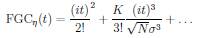 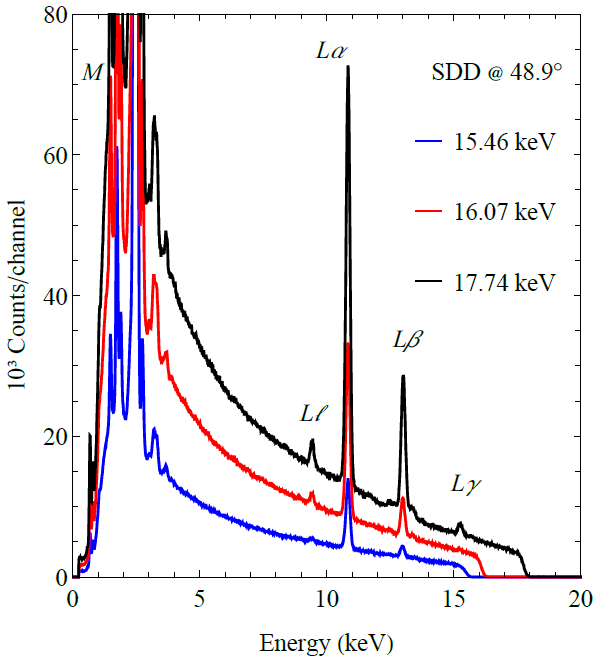 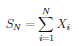 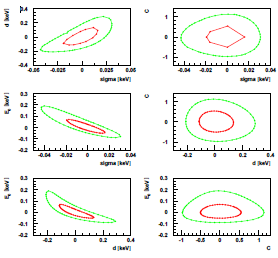 Aula 20 – 5/6: O método dos mínimos quadrados para funções não-lineares
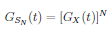 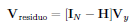 Objetivos
Maneiras simples de aplicar o MMQ para funções não-lineares
O método de Gauss-Marquardt
Mapeamento da função
Atividade/tarefa
Fazer um mapeamento do parâmetro não-linear de uma função com 
um parâmetro linear e outro não-linear.
Encontre sua função na Tarefa do moodle!
PS.: Não sei o resultado!
Método dos mínimos quadrados
A função verossimilhança é
com
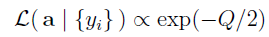 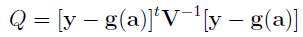 No entanto, quando só há um ou dois parâmetros não-lineares, é possível
definir a existência de vários mínimos, e encontrar os de interesse.
Obs.: Isto é importante quando há poucos dados! Com muitos dados, 
costuma ser possível usar os algoritmos habituais sem problemas.
Mapeando o comportamento da função verossimilhança
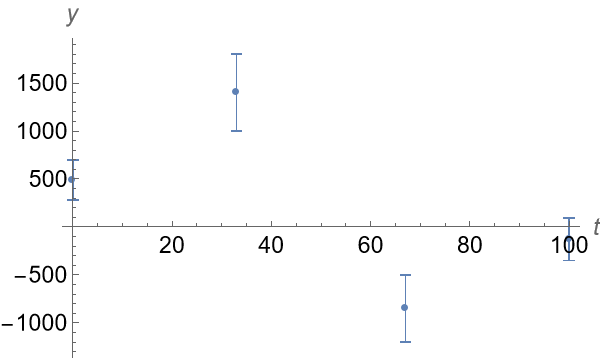 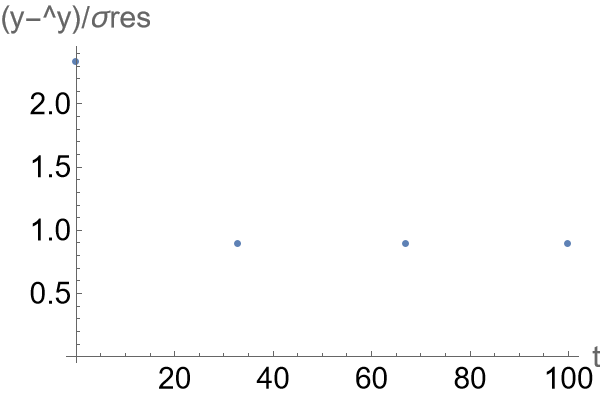 com 
Matriz H
sem 
Matriz H
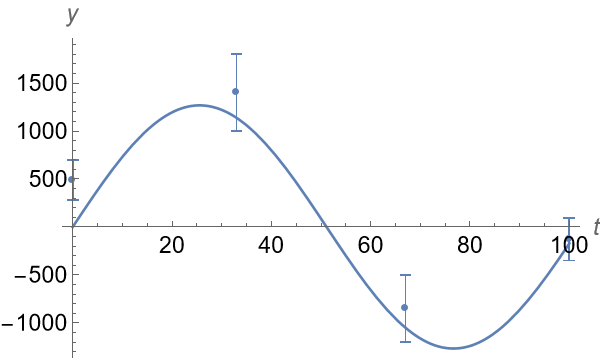 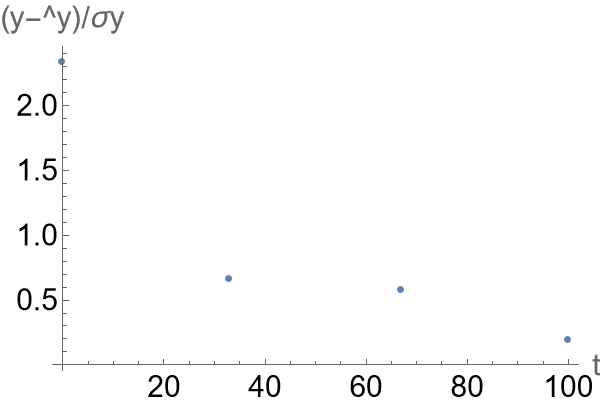 Tipicamente, 
barras de incerteza
maiores com H
Todos resíduos positivos!?
Mapeando as duas variáveis
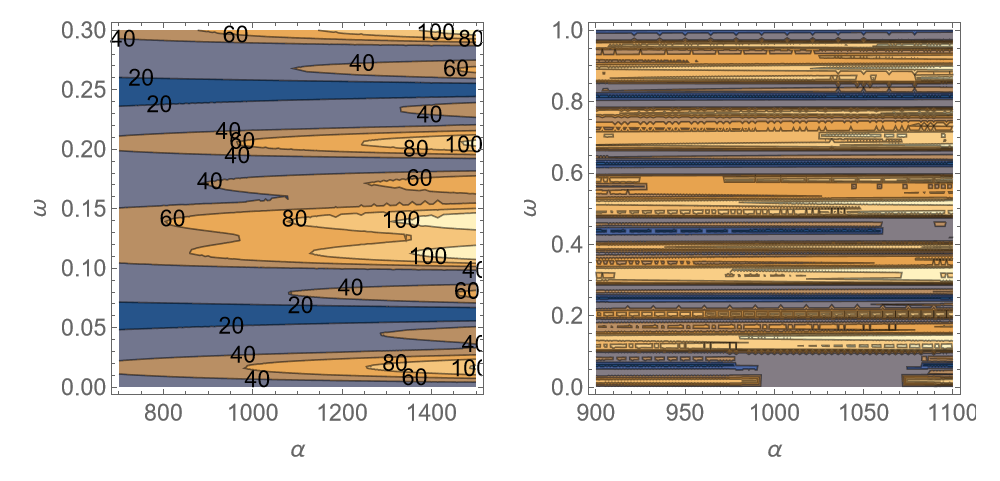 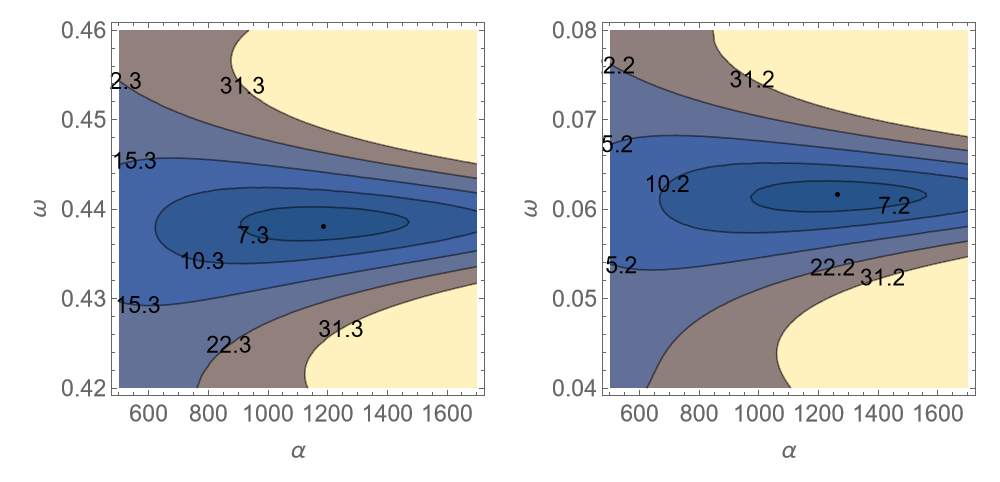 Mapeando só o parâmetro não-linear
Mapeando só o parâmetro linear – gráficos
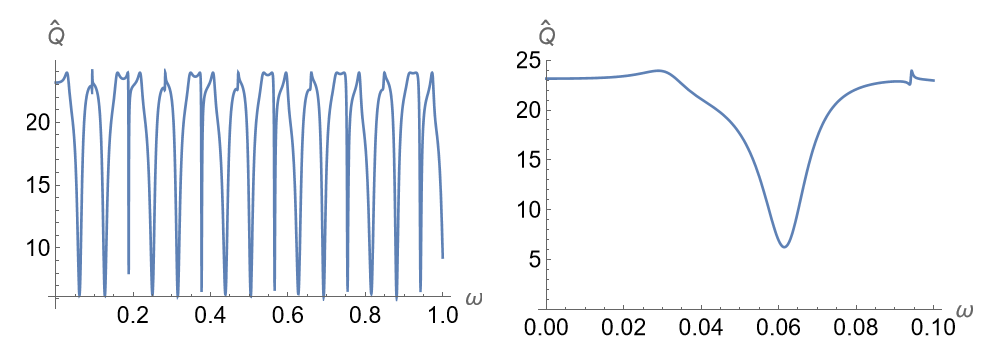 O valor obtido é idêntico ao obtido
pelos outros métodos.
Neste caso, é preciso construir a matriz X
para calcular a matriz de variância 
dos parâmetros.
Têm uma infinidade de mínimos, indistinguíveis do ponto de vista puramente estatístico
Não-linear em duas variáveis
Quando há poucos dados, há vários mínimos, e existe uma maneira de
encontrá-los todos.
Como são dados
de simulação, 
conhecemos os 
valores verdadeiros;
No experimento real,
isso não é assim!
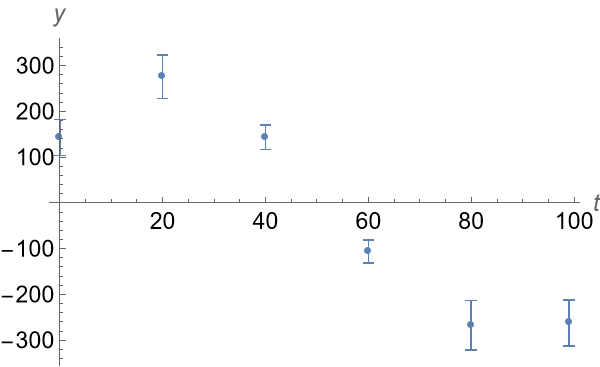 Pré-ajuste dos parâmetros lineares
Neste caso, as equações do MMQ dão um sistema linear; mais fácil 
usar a solução obtida pelo programa para esse tipo de ajuste.
Essa solução será um par de números:
Gráficos ajuste 4 parâmetros
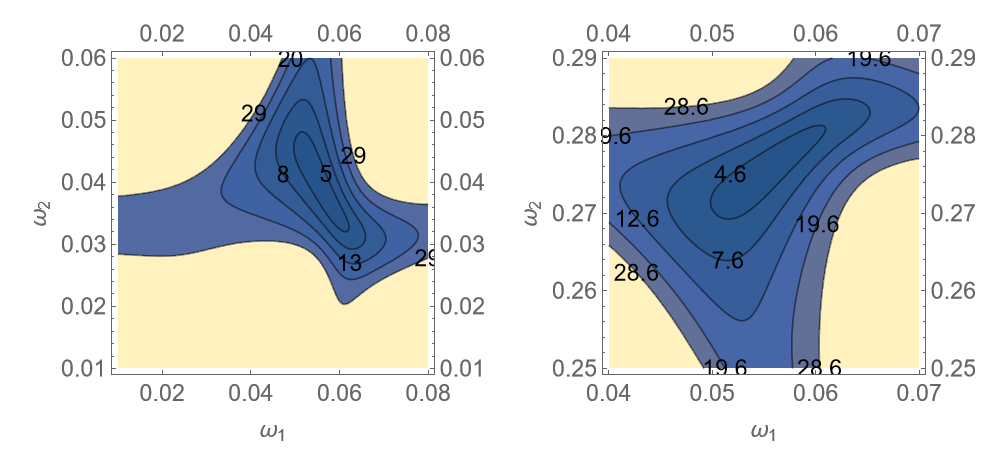 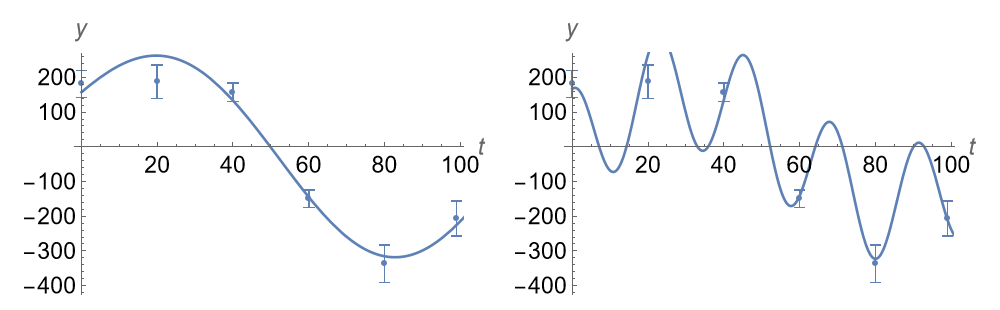 Vendo de longe...
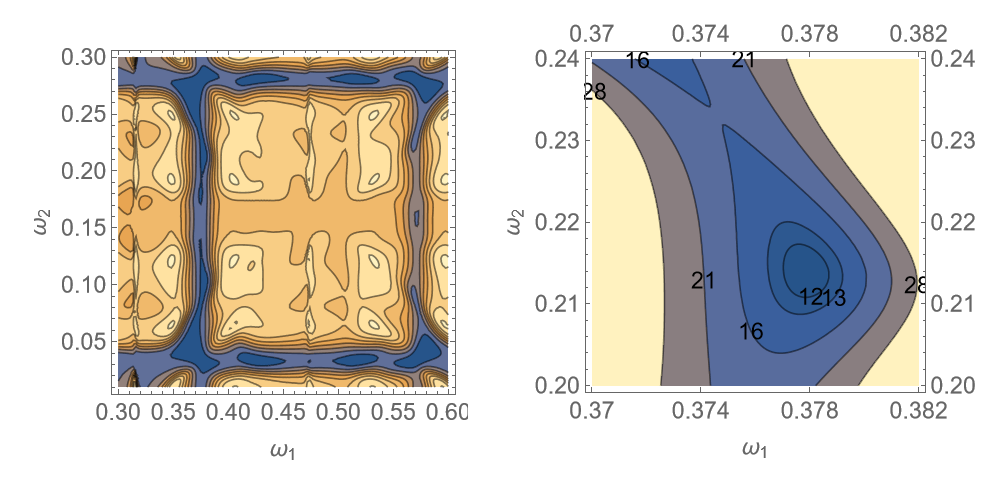